Gesù entra trionfalmente in Gerusalemme
Gesù prega nel Getsemani
Durer, Ultima Cena di Gesù
Durer, Cattura di Gesù nel Getsemani
Durer, Gesù flagellato
Durer, Gesù inchiodato alla croce
Durer, Gesù morto deposto in un lenzuolo
Durer, Gesù Risorto
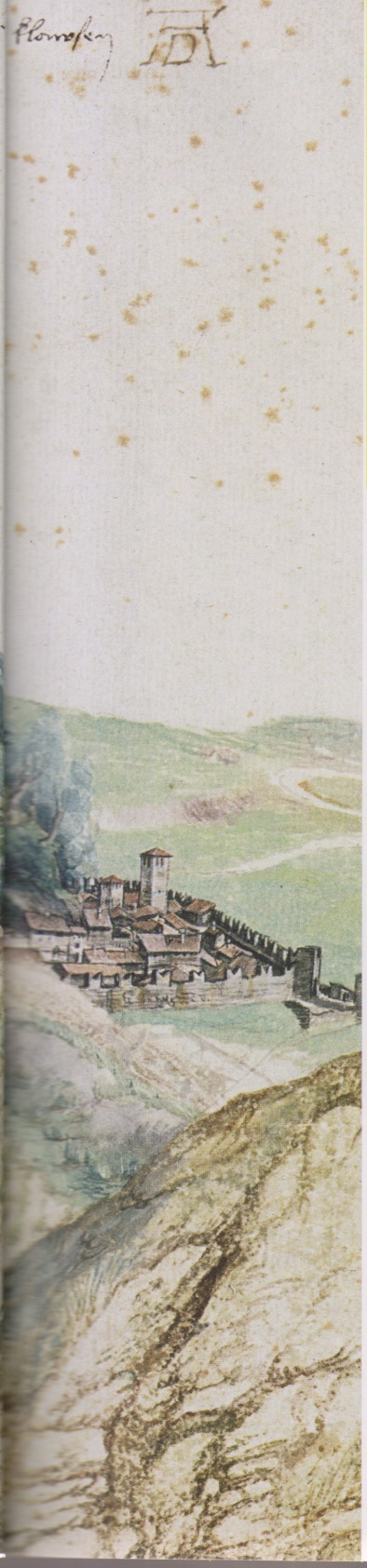 Albrecht Durer, Veduta della Val d’Arco, 1494, incisione acquarellata, Parigi, Louvre